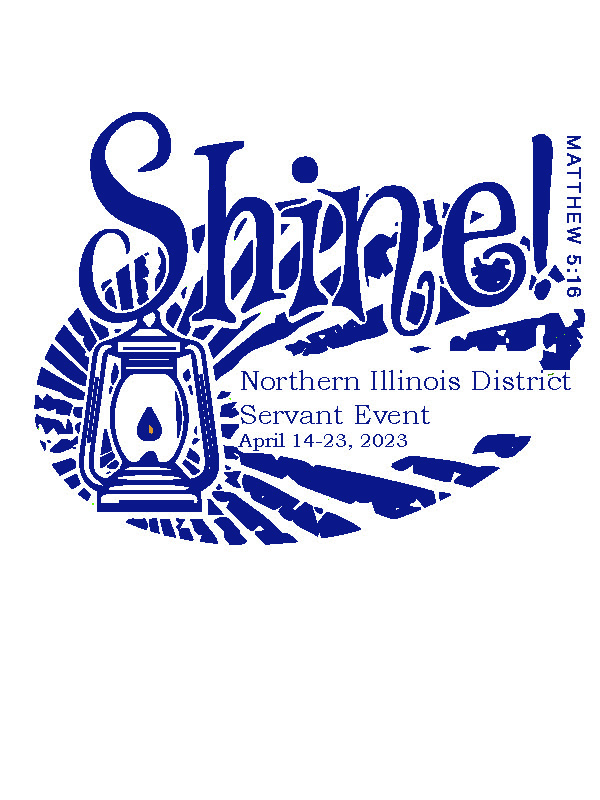 Choose a community service project to be done
April 14-April 23, 2023
Free t-shirt if registered by March 1, 2023
Register online and find more information at nidlcms.org/shine